Object Storage on CRAQ

High throughput chain replication for
read-mostly workloads
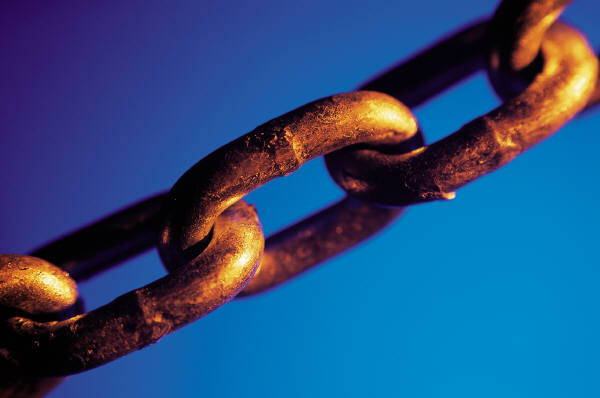 Jeff Terrace
Michael J. Freedman
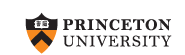 Data Storage Revolution
Relational Databases



Object Storage (put/get)
Dynamo
PNUTS
CouchDB
MemcacheDB
Cassandra
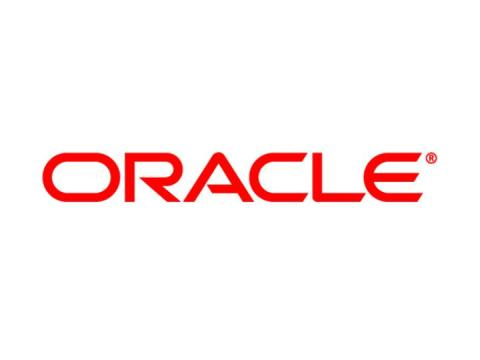 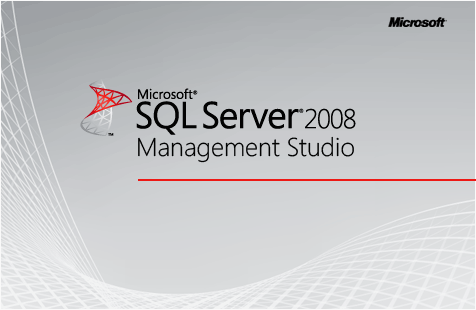 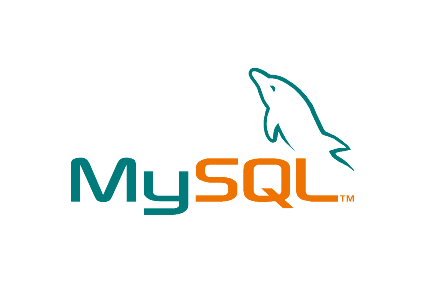 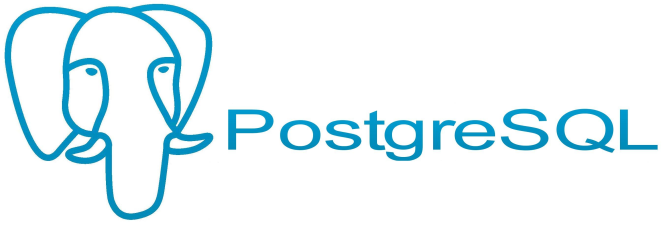 Speed
Scalability
Availability
Throughput
No Complexity
[Speaker Notes: Big table]
Eventual Consistency
Replica
A
Read Request
Write Request
Replica
Manager
Replica
Replica
B
Read Request
Eventual Consistency
Writes ordered after commit
Reads can be out-of-order or stale

Easy to scale, high throughput

Difficult application programming model
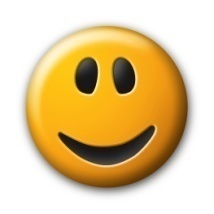 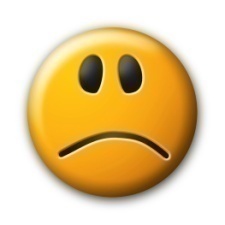 Traditional Solution to Consistency
Replica
Two-Phase Commit:
Prepare
Vote: Yes
Commit
Ack
Write Request
Replica
Manager
Replica
Replica
Strong Consistency
Reads and Writes strictly ordered

Easy programming

Expensive implementation
Doesn’t scale well
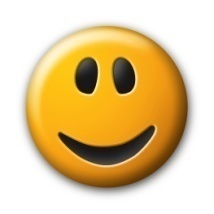 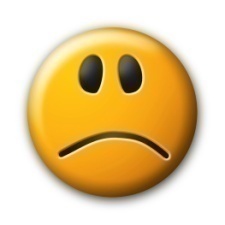 Our Goal
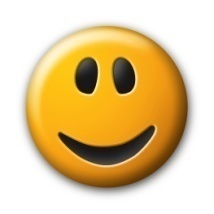 Easy programming


Easy to scale, high throughput
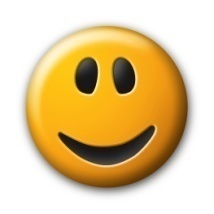 Chain Replication
van Renesse & Schneider
(OSDI 2004)
W1
W1
R1
W2
R2
R3
R1
R2
W2
R3
Replica
Write Request
Read Request
Replica
Manager
HEAD
TAIL
Replica
Replica
Chain Replication
Strong consistency
Simple replication
Increases write throughput

Low read throughput

Can we increase throughput?
Insight:
Most applications are read-heavy (100:1)
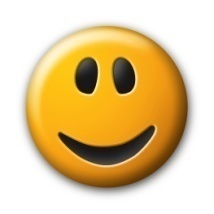 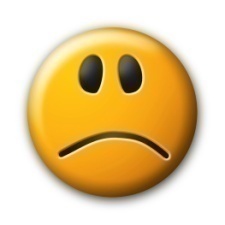 CRAQ
Two states per object – clean and dirty
Read Request
Read Request
Read Request
Read Request
Read Request
HEAD
Replica
Replica
Replica
TAIL
V1
V1
V1
V1
V1
CRAQ
Two states per object – clean and dirty
If latest version is clean, return value
If dirty, contact tail for latest version number
Read Request
Read Request
Write Request
2
1
V1
V2
V1
HEAD
Replica
Replica
Replica
TAIL
,V2
V2
V1
,V2
V1
V2
,V2
V1
V2
,V2
V1
V2
V2
V1
Multicast Optimizations
Each chain forms group
Tail multicasts ACKs
HEAD
Replica
Replica
Replica
TAIL
V2
V1
,V2
V1
V2
,V2
V1
V2
,V2
V2
V1
,V2
V2
Multicast Optimizations
Each chain forms group
Tail multicasts ACKs
Head multicasts write data
Write Request
HEAD
Replica
Replica
Replica
TAIL
V2
,V3
V2
,V3
V2
,V3
V2
,V3
,V3
V2
V3
CRAQ Benefits
From Chain Replication
Strong consistency
Simple replication
Increases write throughput

Additional Contributions
Read throughput scales : 
Chain Replication with Apportioned Queries
Supports Eventual Consistency
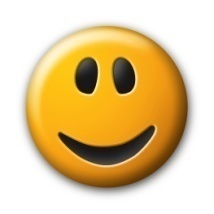 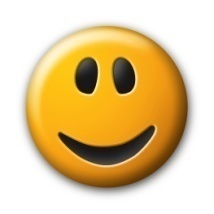 High Diversity
Many data storage systems assume locality
Well connected, low latency
Real large applications are geo-replicated
To provide low latency
Fault tolerance
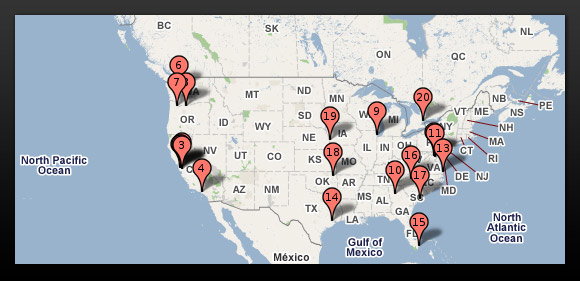 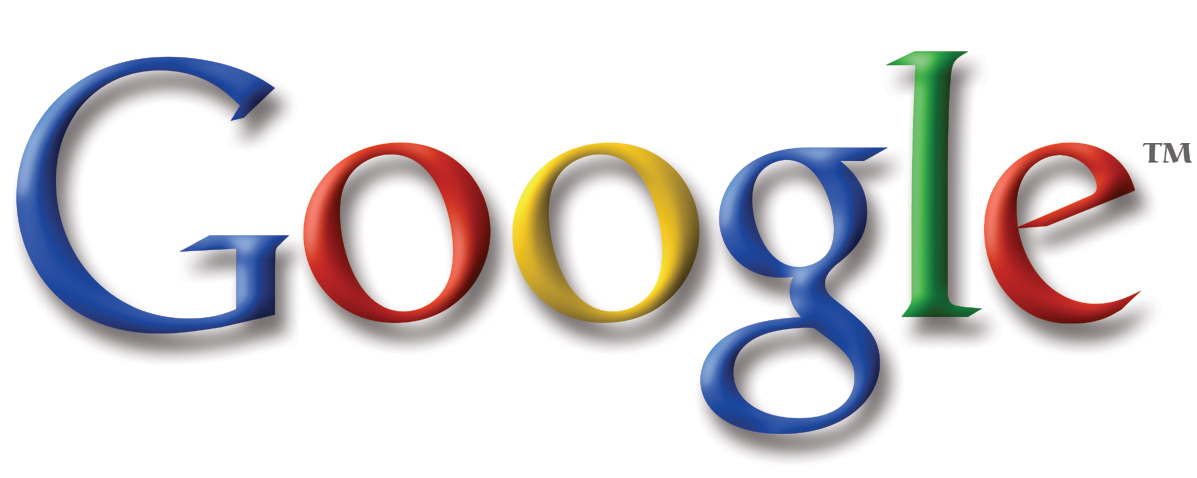 (source: Data Center Knowledge)
Multi-Datacenter CRAQ
DC1
HEAD
TAIL
Replica
DC3
Replica
TAIL
Replica
Replica
Replica
Replica
Replica
DC2
Multi-Datacenter CRAQ
DC1
HEAD
TAIL
Replica
DC3
Replica
Client
Replica
Replica
Client
Replica
Replica
Replica
DC2
Chain Configuration
Motivation
Solution
Specify chain size

List datacenters
dc1, dc2, … dcN

Separate sizes
dc1, chain_size1, …

Specify master
Popular vs. scarce objects

Subset relevance


Datacenter diversity


Write locality
Master Datacenter
DC1
Writer
HEAD
TAIL
Replica
TAIL
Replica
Replica
Replica
DC3
Replica
Replica
HEAD
Replica
DC2
Implementation
Approximately 3,000 lines of C++
Uses Tame extensions to SFS asynchronousI/O and RPC libraries
Network operations use Sun RPC interfaces
Uses Yahoo’s ZooKeeper for coordination
Coordination Using ZooKeeper
Stores chain metadata
Monitors/notifies about node membership
DC2
DC1
CRAQ
CRAQ
CRAQ
CRAQ
ZooKeeper
ZooKeeper
CRAQ
CRAQ
ZooKeeper
CRAQ
CRAQ
DC3
CRAQ
Evaluation
Does CRAQ scale vs. CR?
How does write rate impact performance?
Can CRAQ recover from failures?
How does WAN effect CRAQ?

Tests use Emulab network emulation testbed
[Speaker Notes: 5kb]
Read Throughput as Writes Increase
7x-
3x-
1x-
[Speaker Notes: 5KB]
Failure Recovery (Read Throughput)
[Speaker Notes: 500 Byte]
Failure Recovery (Latency)
Time (s)
Time (s)
[Speaker Notes: median, 99th percentile]
Geo-replicated Read Latency
[Speaker Notes: 5KB
Mean/std dev]
If Single Object Put/Get Insufficient
Test-and-Set, Append, Increment
Trivial to implement
Head alone can evaluate
Multiple object transaction in same chain
Can still be performed easily
Head alone can evaluate
Multiple chains
An agreement protocol (2PC) can be used
Only heads of chains need to participate
Although degrades performance (use carefully!)
Summary
CRAQ Contributions?
Challenges trade-off of consistency vs. throughput
Provides strong consistency
Throughput scales linearly for read-mostly
Support for wide-area deployments of chains
Provides atomic operations and transactions
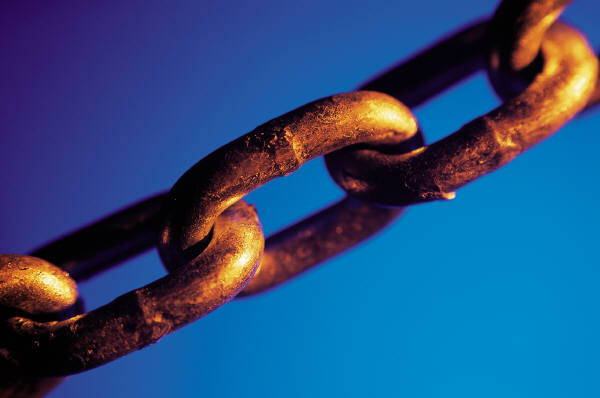 Thank
You
Questions?
[Speaker Notes: x]